Проектно-исследовательская 
работа


				
				   ученицы      4       класса  
                 			   МКОУ  «Ишимовская  СОШ» 
                  			 Хисматуллиной Алисы

Руководитель – Учитель начальных классов МКОУ «Ишимовская СОШ» Шайнурова Ильгиза Вакифовна
Ранним утром ей не спится, Очень хочется трудиться. Вот и меду принесла Работящая   …….
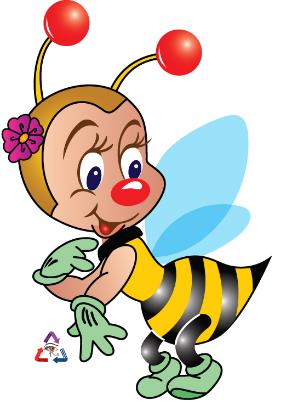 Тема:

пчёлы
в моей семье
Цель моей работы:
Выяснить значение пчёл
 в жизни моей семьи.

Задача:
1. Доказать, что
 пчеловодство довольно 
увлекательное 
и полезное дело.
Гипотеза:


Без хорошего труда нет плода.
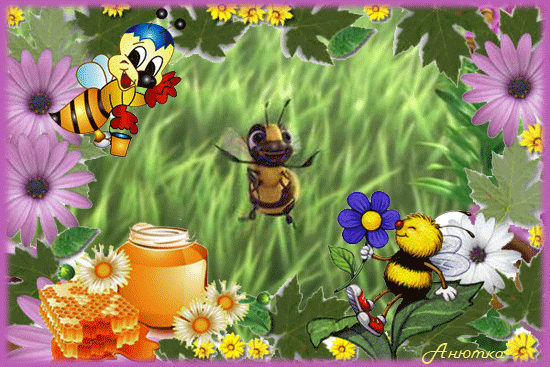 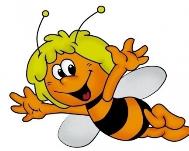 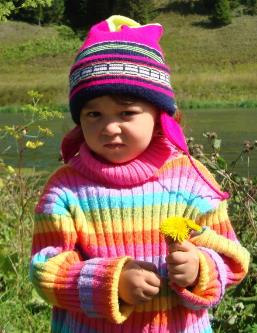 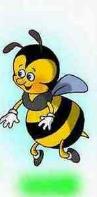 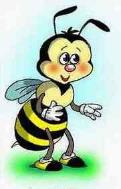 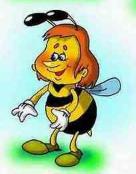 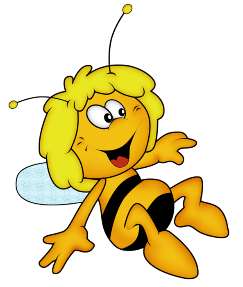 С малых лет меня повсюду преследовали  пчёлы. Выхожу 
в огород – там пчёлы, во дворе – пчёлы.  Они жужжат, жалят.
 И я всегда задавала себе вопрос: «Зачем они нам нужны? 
Почему их держат в нашем саду?»
 
Когда пришла в 1 класс на уроке Окружающего мира
 я узнала, что пчёлы раньше жили в лесу, были дикими.  
Люди издавна занимались бортничеством, то есть брали
 мед у диких пчёл.   Только потом они были одомашнены. Но зачем?
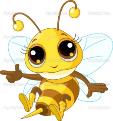 [Speaker Notes: С малых лет меня повсюду преследовали  пчёлы. Выхожу в огород – там пчёлы, во дворе – пчёлы.  Они жужжат, жалят. И я всегда задавала себе вопрос: «Зачем они нам нужны? Почему их держат в нашем саду?»
 
Когда пришла в 1 класс на уроке Окружающего мира я узнала, что пчёлы раньше жили в лесу, были дикими.  Люди издавна занимались бортничеством, то есть брали мед у диких пчёл.   Только потом они были одомашнены. Но зачем?]
Интервью
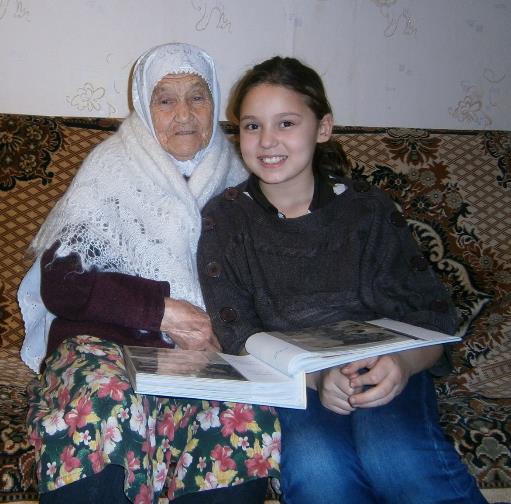 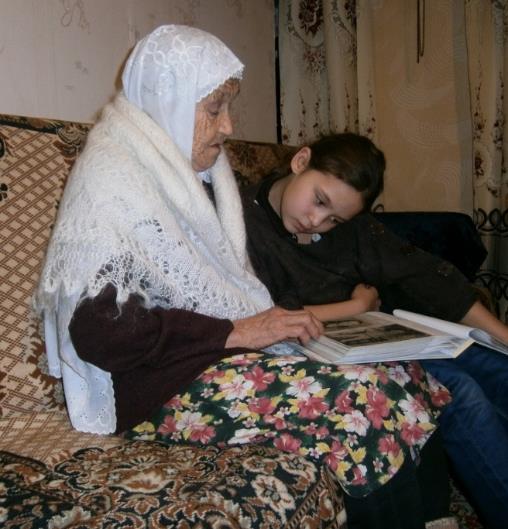 С этим вопросом я  обратились к тем, кто в нашем селе держит пчёл. А таких людей у нас немало. Мы у них брали интервью.
Ответы интервью
Расспрашивали, с какой целью они держат пчёл.
Первый ответ: Мёд очень вкусный
Второй ответ: Продаём с целью пополнения семейного  бюджета
Третий ответ: Просто увлечение – или ХОББИ
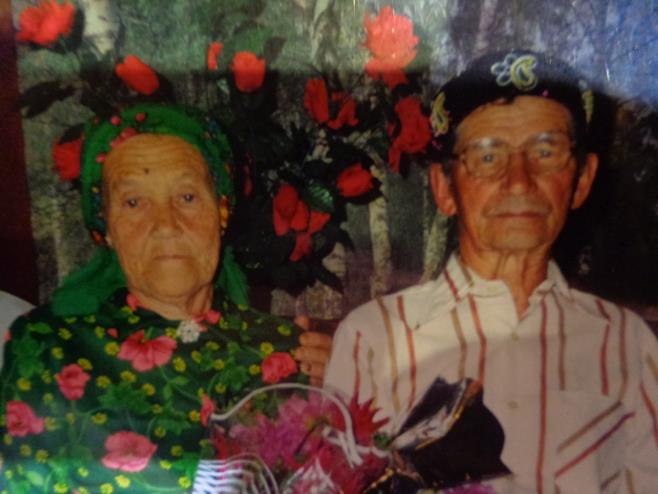 Бабушка мне  рассказала, что мой дед  всю жизнь занимался пчеловодством и очень  любил пчёл и всегда удивлялся их трудолюбию. 
С молодости  они работали  на  колхозной пасеке.
Колхозная пасека
Вот   колхозная пасека, где работали мои дедушка и бабушка.
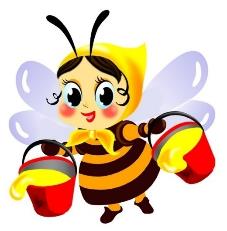 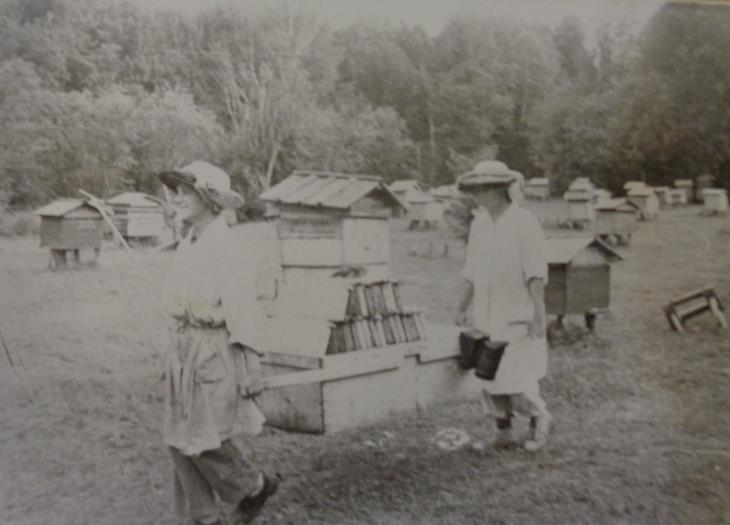 Им помогали мой папа и его младшие  братья.
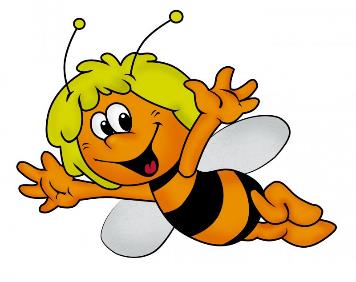 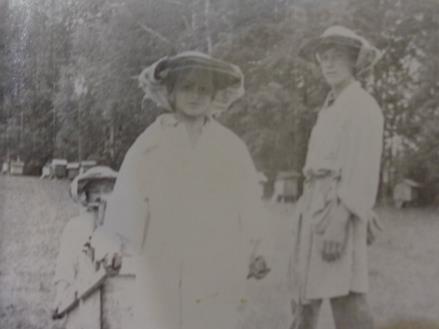 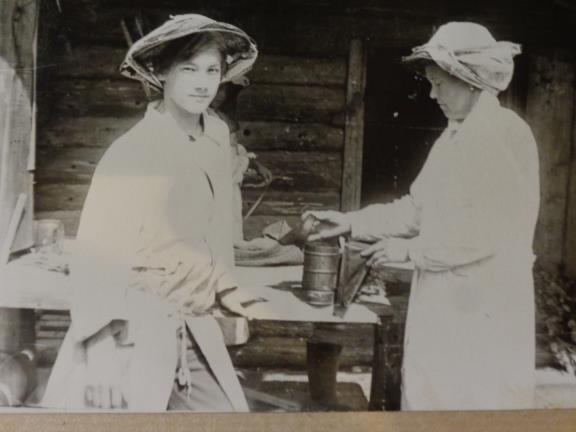 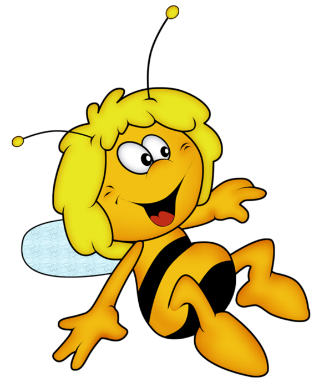 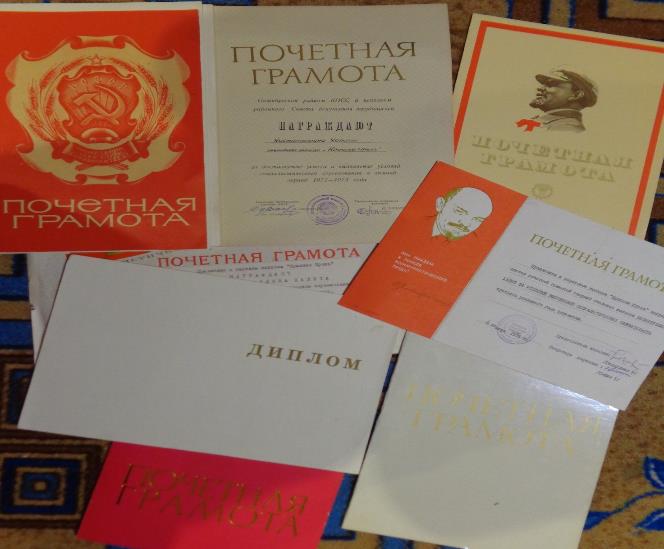 Дедушка был ведущим пчеловодом колхоза. За что был награждён почётными  грамотами,  премиями  и медалями.
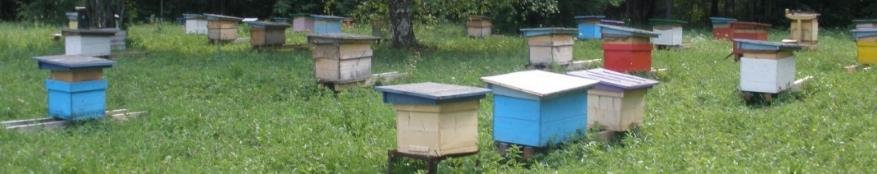 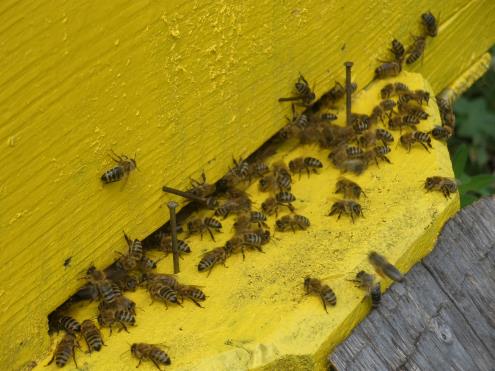 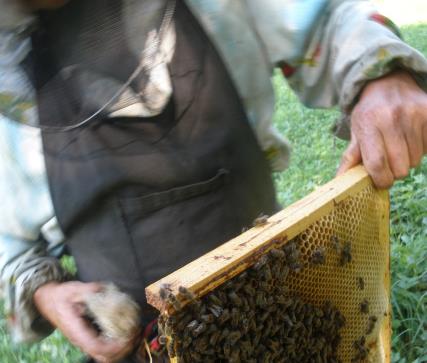 А позже, когда ушли на пенсию, они держали пчёл у себя в саду.  Они занимались  пчёлами почти всю жизнь,  уже не могли представить себя без них. Пчёлы стали частью их жизни.
5 братьев, в том числе и мой папа, с детства помогали на пасеке  и в настоящее время все  держат пчёл
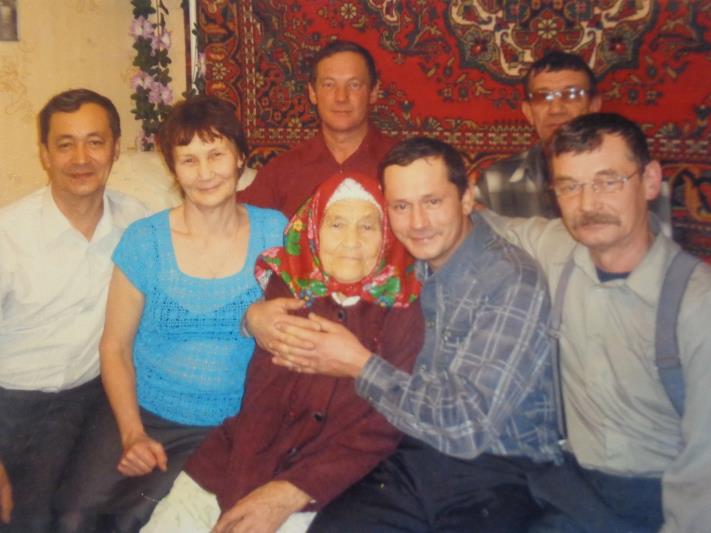 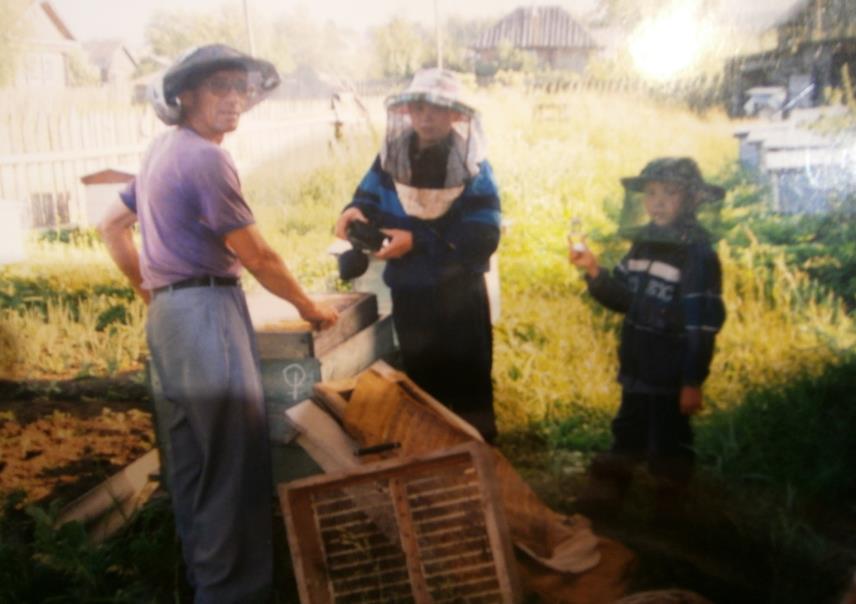 Теперь мой папа тоже держит пчёл. Мы –  мама, мои братья и я – помогаем ему в этой нелегкой работе.
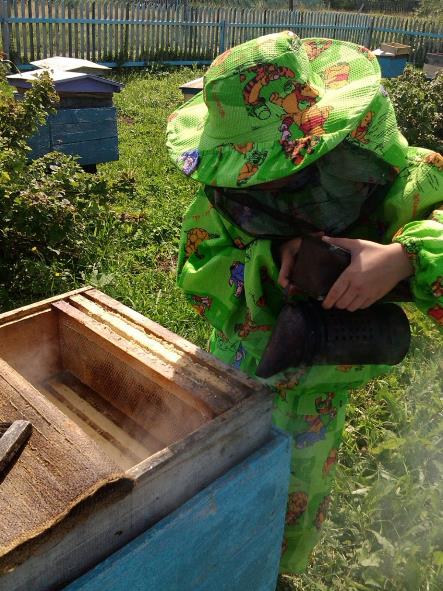 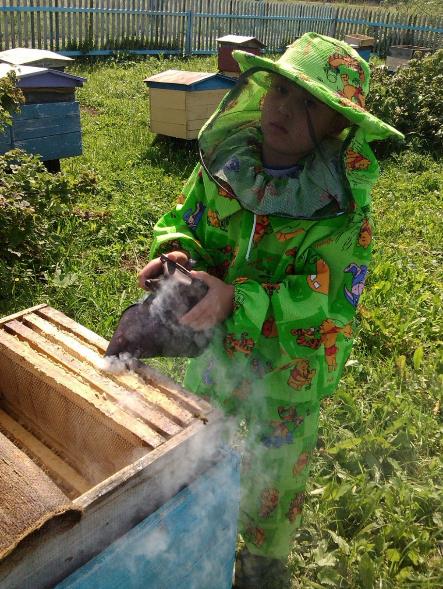 А когда мой брат служил в армии, я была основной помощницей отца.
Так как дома  у него есть помощники, он успевает приглядывать за пчёлами и на школьной пасеке.
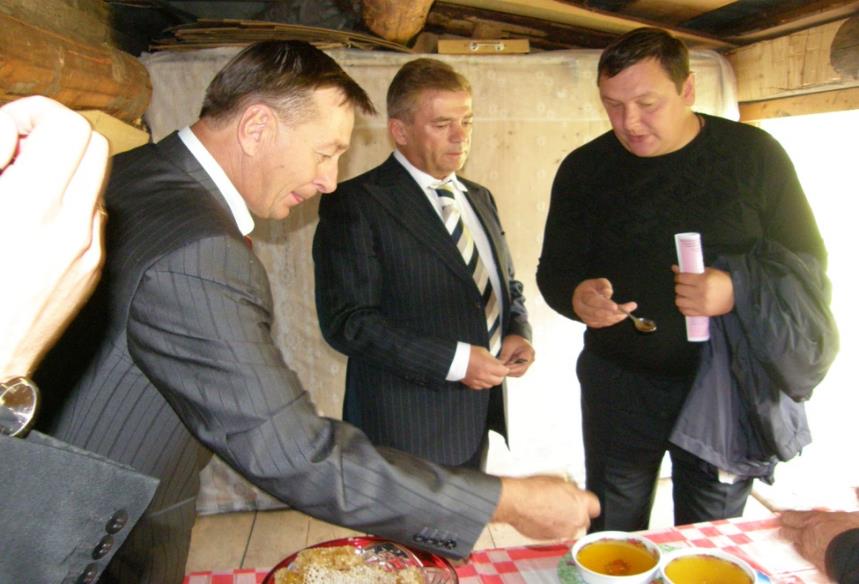 Вкусным медом мы угощаем и своих соседей, и гостей на школьной пасеке. Посмотрите,  гости пробуют наш вкусный мёд.
А теперь папа мне рассказывает о том, как нужно ухаживать за  пчёлами.
Пчёл выносят в сад  после долгой зимы
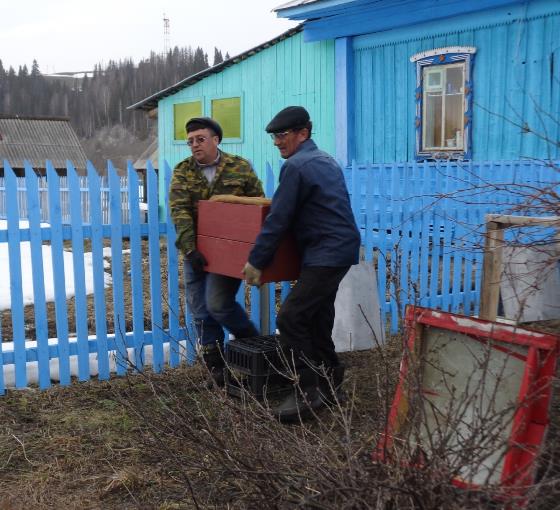 О том, что  каждый год весной нужно их выносить в сад для сбора мёда.
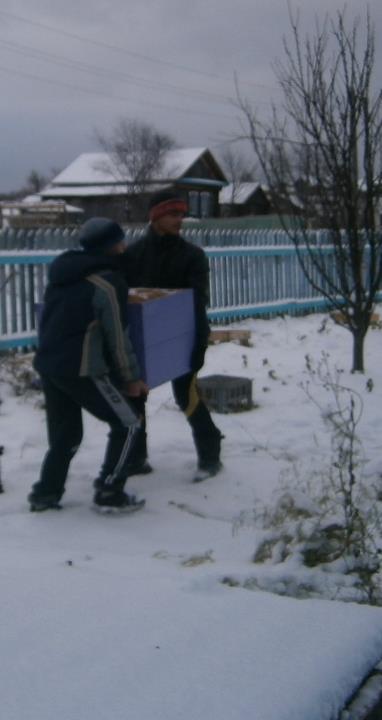 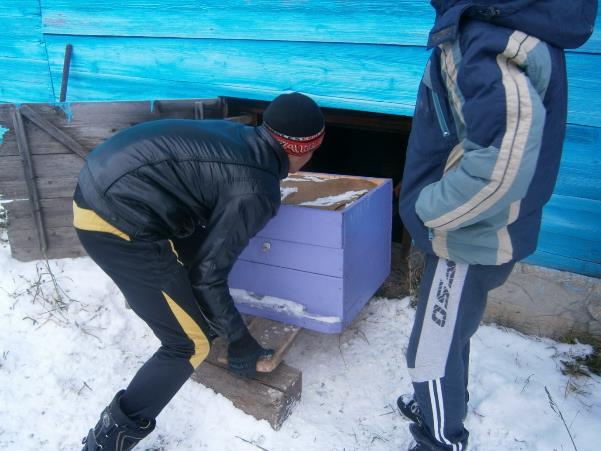 А осенью заносить пчёл в зимовник.
Наши пчёлы в зимовнике
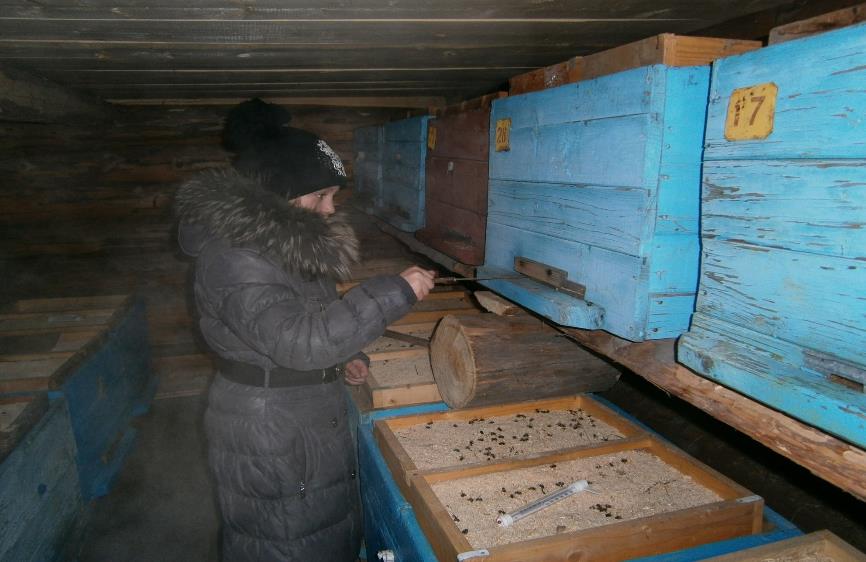 Зимой  тоже нужен уход за пчёлами, следить за  влажностью  и температурой воздуха в зимовнике.
Наши пчёлы роятся
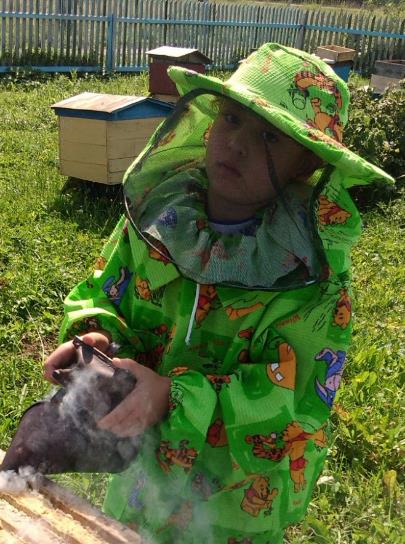 Результат огромного  труда
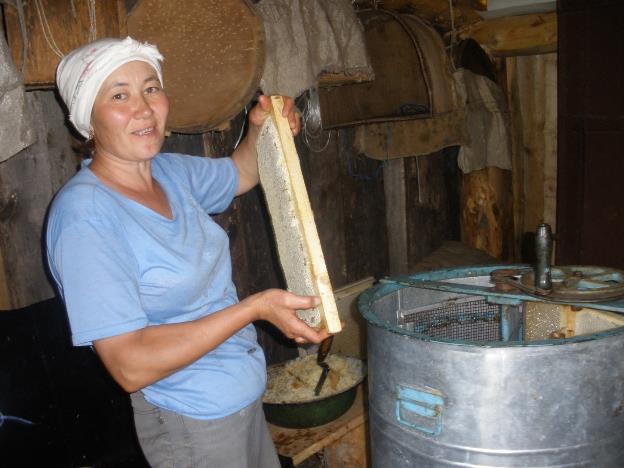 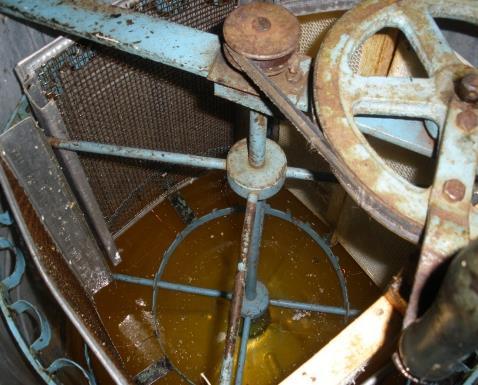 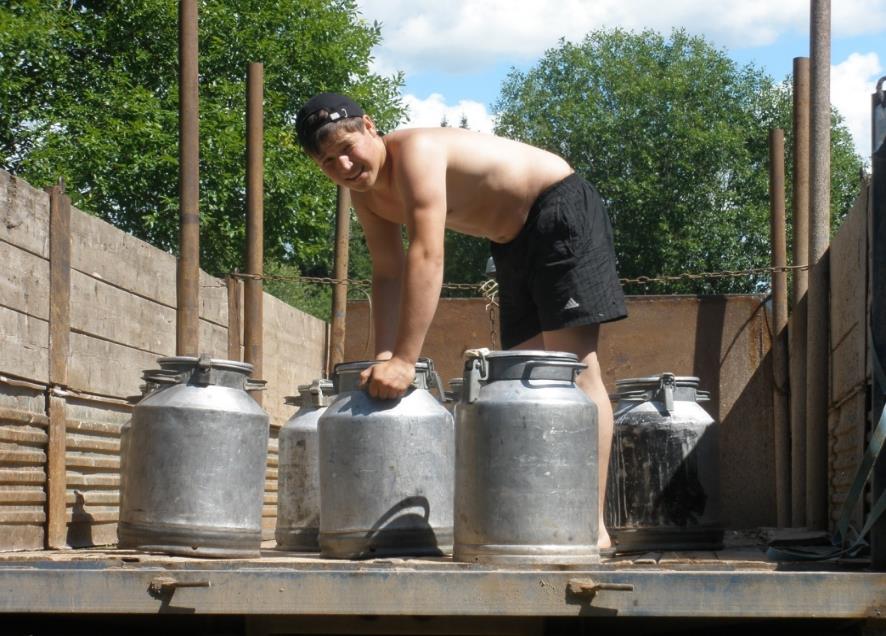 Получается, что пчёл мы тоже держим потому что:
  во первых - мёд вкусный, 
во вторых -пополняем семейный бюджет 
и  в третьих -это уже хобби моей семьи.
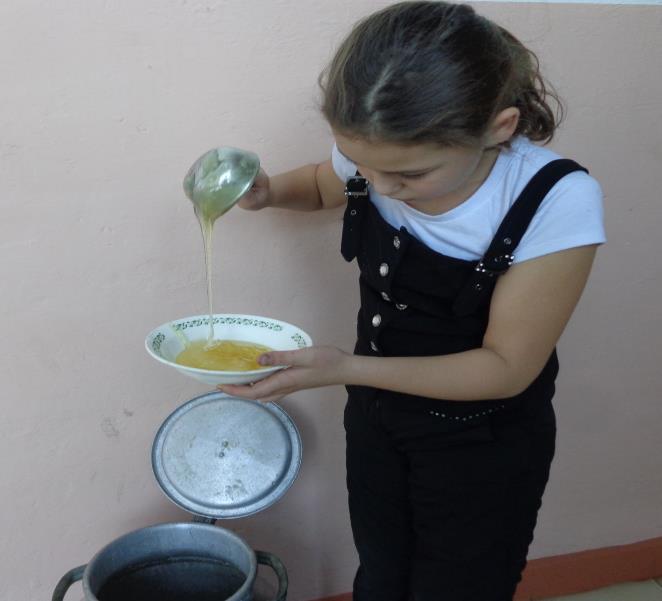 Как я уже говорила:
БЕЗ   ХОРОШЕГО   ТРУДА    НЕТ     ПЛОДА.
Спасибо 
за внимание!
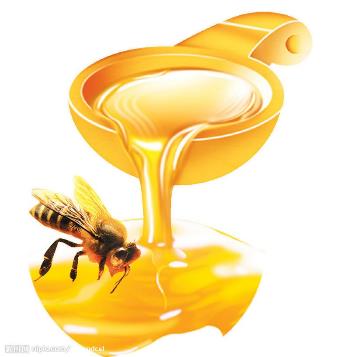 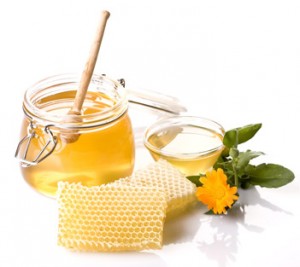